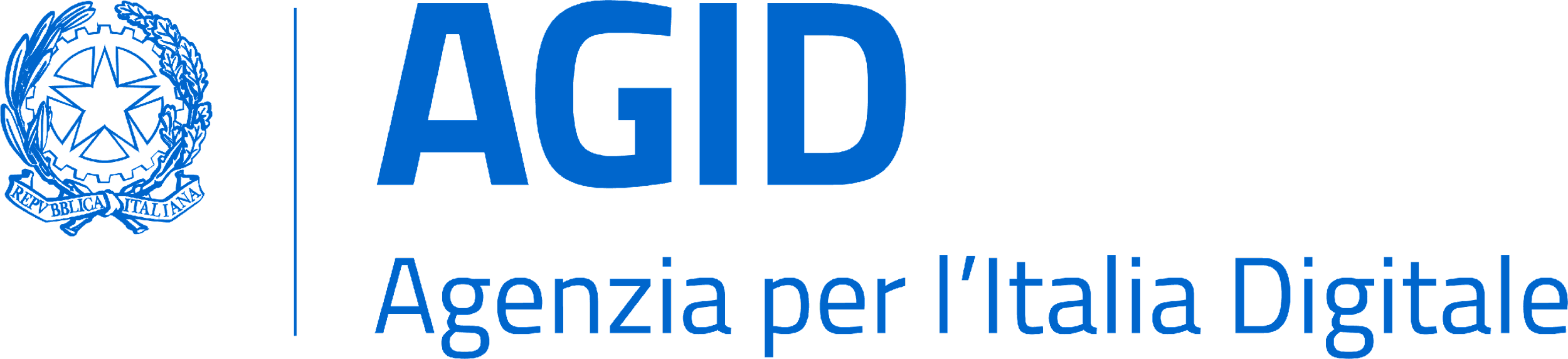 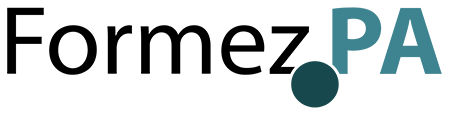 FORMAZIONE AGID – FORMEZ SULLA TRANSIZIONE DIGITALE DELLA PA
Progetto Informazione e formazione per la transizione digitale della PA nell'ambito del progetto «Italia Login – la casa del cittadino»
(A valere sul PON Governance e Capacità Istituzionale 2014-2020)
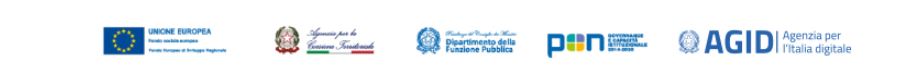 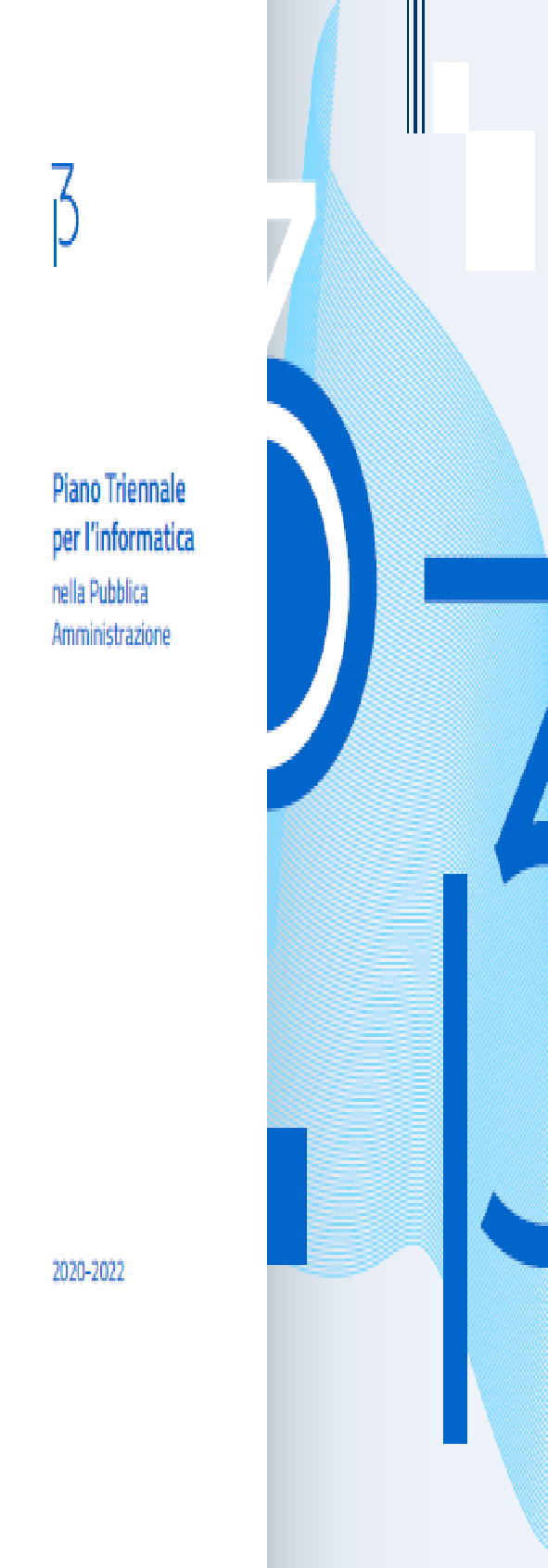 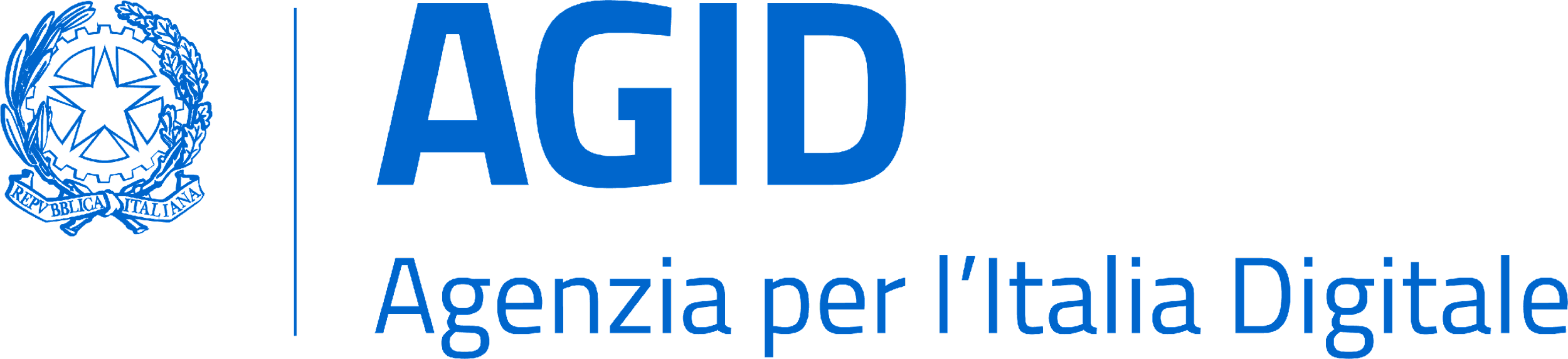 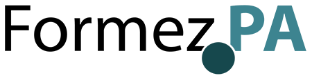 Il ciclo di webinar e il contesto regolamentare della gestione documentale
20 ottobre 2022

Luigi Avena
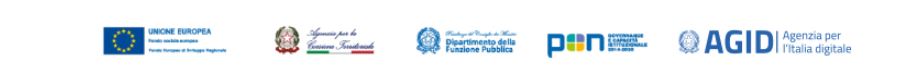 Formazione: un approccio concreto alla gestione documentale
3
Il webinar si inserisce nell’ambito della formazione promossa da AgID e realizzata in collaborazione con Formez PA. 
Parte quindi un nuovo ciclo di incontri formativi nell’ambito del progetto "Informazione e formazione per la transizione digitale Italia Login – la casa del cittadino”, a valere sul PON Governance e Capacità Istituzionale 2014-2020.
Partendo dalle Linee Guida realizzate da AgID, i webinar intendono trasmettere ai partecipanti utili suggerimenti per la realizzazione di documenti validi agli effetti di legge, offrendo strumenti pratici per la gestione dei documenti amministrativi e criteri standard per la loro redazione.
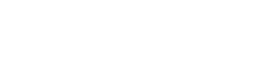 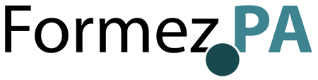 4
Il ciclo di webinar
Obiettivo degli incontri è quello di proporre un quadro dei principali aspetti che riguardano l’intero ciclo di vita del documento informatico dalle fasi propedeutiche alla creazione fino alla conservazione.

I webinar in programma costituiscono anche un importante momento di condivisione con tutti i partecipanti, un’occasione in cui far emergere spunti di riflessione utili per incrementare la crescita digitale del Paese e rendere più efficiente la struttura amministrativa.
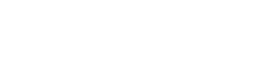 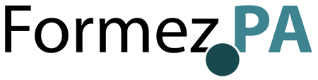 5
Calendario
Gli appuntamenti

Giovedì 6 ottobre 2022 -  Tutto quello che avreste voluto sapere sul documento, ma…

Giovedì 20 ottobre 2022 - PECcati di protocollo: tra regole, prassi e possibili soluzioni

Mercoledì 9 novembre 2022 - Ho visto firme che voi umani…
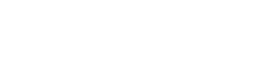 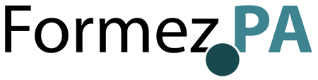 6
Linee guida e ruolo di AgID
D.Lgs. 7 marzo 2005, n. 82 - Codice dell'amministrazione digitale (come modificato dal d. lgs. 13 dicembre 2017, n. 217)

Art. 71 «Regole tecniche»
L'AgID, previa consultazione pubblica da svolgersi entro il termine di trenta giorni, sentiti le amministrazioni competenti e il Garante per la protezione dei dati personali nelle materie di competenza, nonché acquisito il parere della Conferenza unificata, adotta Linee guida contenenti le regole tecniche e di indirizzo per l'attuazione del presente Codice. Le Linee guida divengono efficaci dopo la loro pubblicazione nell'apposita area del sito Internet istituzionale dell'AgID e di essa ne è data notizia nella Gazzetta Ufficiale della Repubblica italiana. Le Linee guida sono aggiornate o modificate con la procedura di cui al primo periodo.
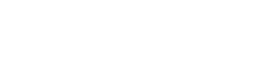 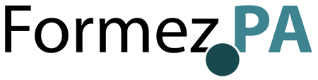 7
Contesto normativo di partenza
D.P.R. n. 445/2000 - Testo unico delle disposizioni legislative e regolamentari in materia di documentazione amministrativa;
D. lgs. n. 82/2005  e s.m.i. - Codice dell'amministrazione digitale;
DPCM 3 dicembre 2013 - Regole tecniche per il protocollo informatico;
DPCM 3 dicembre 2013 - Regole tecniche in materia di sistema di conservazione;
DPCM 13 novembre 2014 - Regole tecniche in materia di formazione, trasmissione, copia, duplicazione, riproduzione e validazione temporale dei documenti informatici nonché di formazione e conservazione dei documenti informatici delle pubbliche;
Circolare AgID 23 gennaio 2013, n. 60 - Formato e definizioni dei tipi di informazioni minime ed accessorie associate ai messaggi scambiati tra le pubbliche amministrazioni;
Circolare AgID 10 aprile 2014, n. 65 - Modalità per l’accreditamento e la vigilanza sui soggetti pubblici e privati che svolgono attività di conservazione dei documenti informatici.
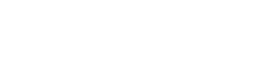 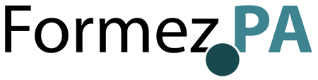 8
Le ragioni della nuova fonte
Deregolamentazione: le fonti tradizionali, sia di rango legislativo sia di rango regolamentare, non sono idonee a disciplinare una materia tecnica come la digitalizzazione

Destrutturazione dell'ambito oggettivo: il sistema delle fonti diventa più flessibile per fornire copertura normativa a nuovi interessi e ambiti fortemente tecnici

Destrutturazione dell'ambito soggettivo: ingresso di nuovi produttori di norme vincolanti, anche sganciati dal circuito della responsabilità politica
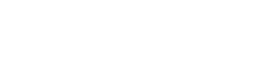 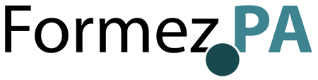 9
La natura delle Linee guida
Il Consiglio di Stato precisa che le linee guida:

sono strumenti di regolazione flessibile

hanno valenza erga omnes e, ove previsto, carattere di vincolatività

non hanno natura normativa ma sono atti amministrativi generali 

sono assimilabili agli atti di regolazione delle Autorità amministrative indipendenti e quindi risultano giustiziabili dinanzi al giudice amministrativo, alla stregua delle linee guida di ANAC
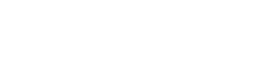 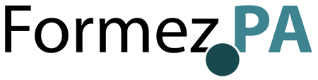 10
L’efficacia
Il Consiglio di Stato spiega anche che le linee guida hanno un’efficacia modulata, variabile in funzione della singola fattispecie regolata e della finalità dell’atto rispetto alle peculiarità della concreta attività amministrativa.

Vanno distinte, a questo riguardo linee guida contenenti regole tecniche, che hanno un forte contenuto normativo e da cui le Amministrazioni non possono discostarsi; e linee guida di indirizzo, che l’amministrazione potrà non osservare qualora la peculiarità della fattispecie concreta dovesse giustificare una deviazione dall’indirizzo fornito da AgID ovvero se la stessa vicenda puntuale evidenziasse eventuali illegittimità delle linee guida nella fase attuativa (obbligo di motivazione)
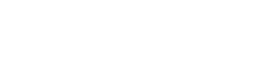 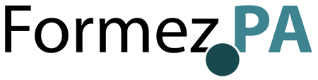 11
Differenti modelli/1
Nella maggior parte dei casi, le linee guida hanno carattere misto, perché contengono sia regole tecniche in senso stretto sia atti di indirizzo.

Vanno, tuttavia, distinte, in base a uno scrutinio di prevalenza:

linee guida vincolanti giacché contenenti nuove regole tecniche, se i contenuti precettivi e innovativi risultano prevalenti

linee guida non vincolanti laddove prevalgono regole generali indirizzate alle amministrazioni o indicazioni operative sul rispetto di norme contenute in altre fonti
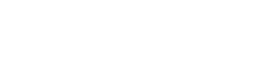 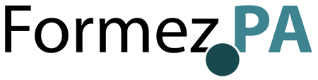 12
Differenti modelli/2
All'interno delle linee guida vincolanti, vanno distinte:

linee guida con finalità prevalentemente di semplificazione e riordino della normativa previgente come le LLGG sul documento informatico;

linee guida attuative di disposizioni del CAD o di altra normativa primaria sprovviste di una disciplina tecnica preesistente, come le LLGG sull’accessibilità dei siti internet.

All'interno delle linee guida non vincolanti, vanno distinte:
linee guida di indirizzo contenenti raccomandazioni alle P.A., come le LLGG su acquisizione e riuso di software per la P.A.
manuali operativi
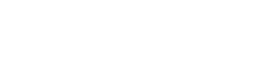 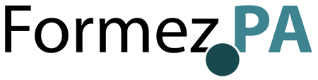 13
Natura mista delle linee guida sul documento informatico
All'interno delle linee guida sul documento informatico, vanno distinte:

norme con finalità prevalentemente di semplificazione e riordino della normativa previgente, ad esempio in materia di validità ed efficacia del documento informatico;

norme attuative di disposizioni del CAD, ad esempio in materia di conservazione o di certificazione di processo;

norme non vincolanti nei confronti dei soggetti privati (paragrafo 1.2 LLGG e art. 2, comma 3, CAD), ad esempio in materia di segnatura di protocollo o di documento amministrativo informatico.
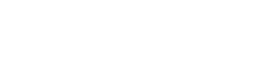 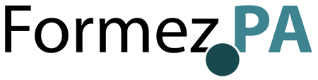 www.agid.gov.it

avena@agid.gov.it
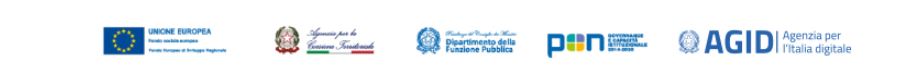 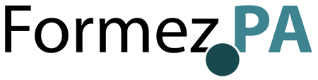